Vysoká škola zdravotnická, o. p. s.
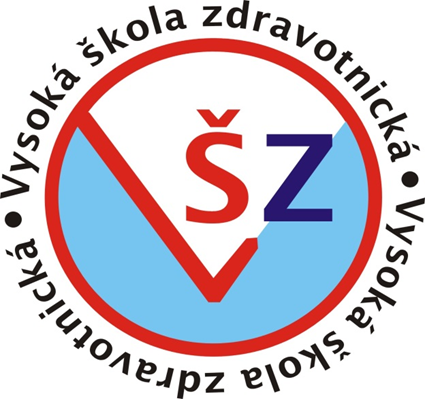 Zadávání veřejných zakázek
1
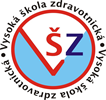 Pravidla pro zadávání veřejných zakázek jsou stanovena v zákoně 134/2016 Sb. o zadávání veřejných zakázek (ZZVZ).

Základní zásady zadávání zakázek podle ZZVZ jsou:
obecné –   transparentnost 
		naplněním zásady transparentnosti jsou zakázky 			skutečně veřejné, tedy podléhají zejména veřejné 			kontrole, zároveň zásada umožňuje širokou účast 			potencionálních dodavatelů tím, že se o veřejné 			zakázce mohou dozvědět
		přiměřenost
		ukládá zadavateli především nastavit přiměřeně 			kvalifikace a zadávacích podmínek všeobecně
2
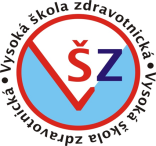 ve vztahu k dodavatelům – 
	rovné zacházení - zadavatel stanoví shodné podmínky pro 
			      všechny dodavatele a v průběhu 					      zadávacího řízení přistupuje ke všem stejně 
	zákaz diskriminace - zakazuje se diskriminovat dodavatele 				           na základě konkrétní právní formy, 				           dále není přístupné diskriminace 				           dodavatele z jiného členského státu 				           EU či států, které mají s EU nebo ČR 				           uzavřenou mezinárodní smlouvu o 				           přístupu na volný trh veřejných zakázek
3
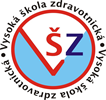 Zadání veřejné zakázky zpravidla představuje zdárné zakončení zadávacího řízení, rozumí se tím uzavření úplatné smlouvy a dodavatel je povinen poskytnout dodávky, služby nebo provést stavební práce v rozsahu, ke které se smlouvou se zavázal.

Zadavateli je uložena většina povinností, které ZZVZ ukládá, a zadavatel nese plnou odpovědnost za jejich dodržení. Zadavatel je především veřejný zadavatel a dále každá osoba, o které to zákon stanoví.

Předpokládaní hodnota veřejné zakázky zákon zadavateli ukládá, aby před zahájením zadávacího řízení stanovil předpokládanou hodnotu veřejné zakázky, která má být zadána.
4
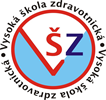 Režim veřejné zakázky se určí podle předpokládané hodnoty 
nadlimitní veřejnou zakázku
podlimitní veřejnou zakázku
veřejná zakázka malého rozsahu
    Finanční limity veřejných zakázek
5
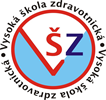 Věcné členění předmětu veřejných zakázek podle druhu
zakázky na dodávky
zakázky na služby
zakázky na stavební práce
6
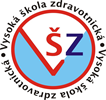 Druh zadávacích řízení
zjednodušení podlimitní řízení
otevřené řízení
užší řízení
jednací řízení s uveřejnění (JŘSU)
jednací řízení bez uveřejnění (JŘBU)
řízení se soutěžním dialogem
řízení o inovačním partnerstvím
koncesní řízení
řízení pro zadání veřejné zakázky ve zjednodušeném režimu
7
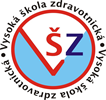 Ekonomika a pojišťovnictví
Děkuji za pozornost

Ing. Jovana Exnerová
JovanaV@seznam.cz
8